Pharmacies selling the Emergency Medicine Kit at a reduced price and how to buy the kit
January 2023
Tower Hamlets
Pharmacies
Pharmacies that sell the emergency kit at cost price at no profit to the pharmacies .
Lansbury Pharmacy, 817 Commercial Road, London, E14 7HG  & 85 Chrisp Street, London, E14 6GG
The Bell Pharmacy, 534 Roman Road, E3 5ES

20%  discount is offered at this pharmacy
The Sinclair’s Pharmacy, Bow , 557-559 Roman Road, E3 5EL
Tower Hamlets
Buying from the Lansbury PharmacyThe Lansbury will sell the drugs at cost price, to purchase:
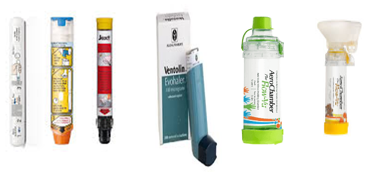 Complete this form: Letter for Pharmacy to order Your Emergency Kit
Email the order to joesivadasam@nhs.net. 
Specify which pharmacy to collect the kit from.
Allow 48 hour lead time 
Call to ensure the kit is ready for collection
Payment has to be made at the point of collection either by debit card or cash. 
Replacement orders will follow the same process.
The Lansbury pharmacy is located in 2 sites in Tower Hamlets
Nash Chemist, 817 Commercial Road, London, E14 7HG 
Tel: 0207 987 1398
Lansbury Pharmacy, 85 Chrisp Street, London, E14 6GG
Tel: 0207 9871875
Please note there is potential of some drugs being out of stocks and orders being put onto back order. The drug pricing is based on cost price and no profit to the Lansbury Pharmacy. This is their commitment to the community as well as support to the Asthma and Allergy Friendly Schools initiative
Tower Hamlets
[Speaker Notes: Schools can purchase from their local pharmacist or online but will pay more. We are working NEL Pharmacy lead to see if can get other pharmacies to sell the kit to schools at cost price extended to more pharmacies. I emailed him with all the details last week to be shared in their Newsletter.]
Buying from the Bell Pharmacy, Bow, 534 Roman Road, E3 5ESThe Bell will dispense the drugs at cost price, to purchase:
Complete this form : Letter for Pharmacy to order Your Emergency Kit
Email the order to bellpharmacy.fwt93@nhs.net.
Allow 48 hour lead time 
Call to ensure the kit is ready for collection
Payment has to be made at the point of collection either by debit card or cash. 
Replacement orders will follow the same process.
Can delivery to schools close the Pharmacy
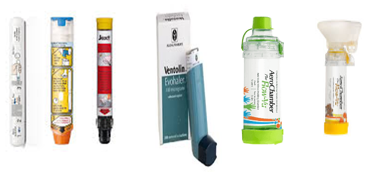 Please note there is potential of some drugs being out of stocks and orders being put onto back order. The drug pricing is based on cost price and no profit to the Bell Pharmacy. This is their commitment to the community as well as support to the Asthma and Allergy Friendly Schools initiative
Tel: 02089808853
Tower Hamlets
[Speaker Notes: Schools can purchase from their local pharmacist or online but will pay more. We are working NEL Pharmacy lead to see if can get other pharmacies to sell the kit to schools at cost price extended to more pharmacies. I emailed him with all the details last week to be shared in their Newsletter.]
Buying the from the Sinclair Pharmacy, Bow -557-559 Roman Road, E3 5EL
The Bell will apply 20% discount, to purchase:
Complete this form: Letter for Pharmacy to order Your Emergency Kit
Email the order to Pharmacysinclair.FNH88@nhs.net
Allow 2-7 days lead time 
Call to ensure the kit is ready for collection
Payment has to be made at the point of collection either by debit card or cash. 
Replacement orders will follow the same process.
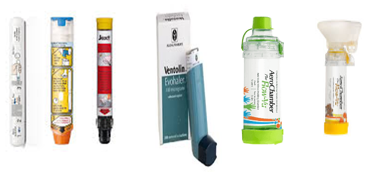 Please note there is potential of some drugs being out of stocks and orders being put onto back order. 

Tel: 0208 980 5743
Tower Hamlets